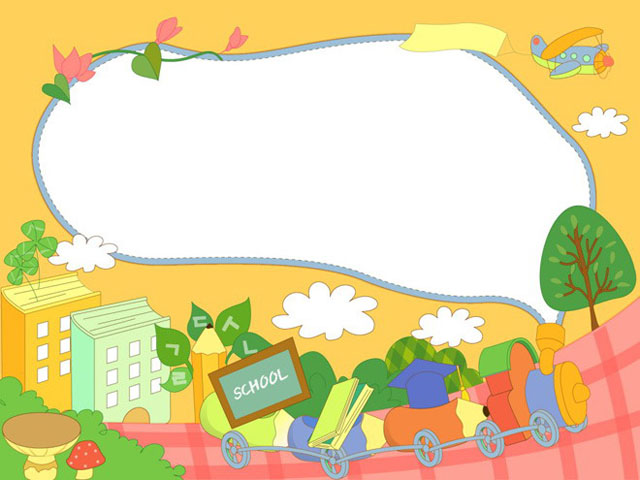 CHÀO MỪNG CÁC THẦY CÔ CÙNG CÁC EM 
ĐẾN VỚI TIẾT HỌC NGÀY HÔM NAY
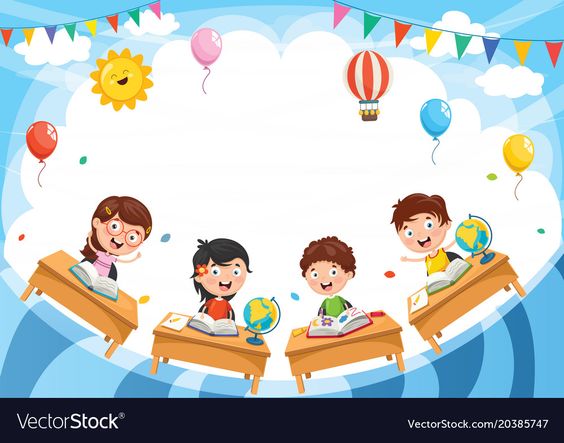 Khởi động
S/78
Bài 5: Đèn giao thông
(Tiết 2)
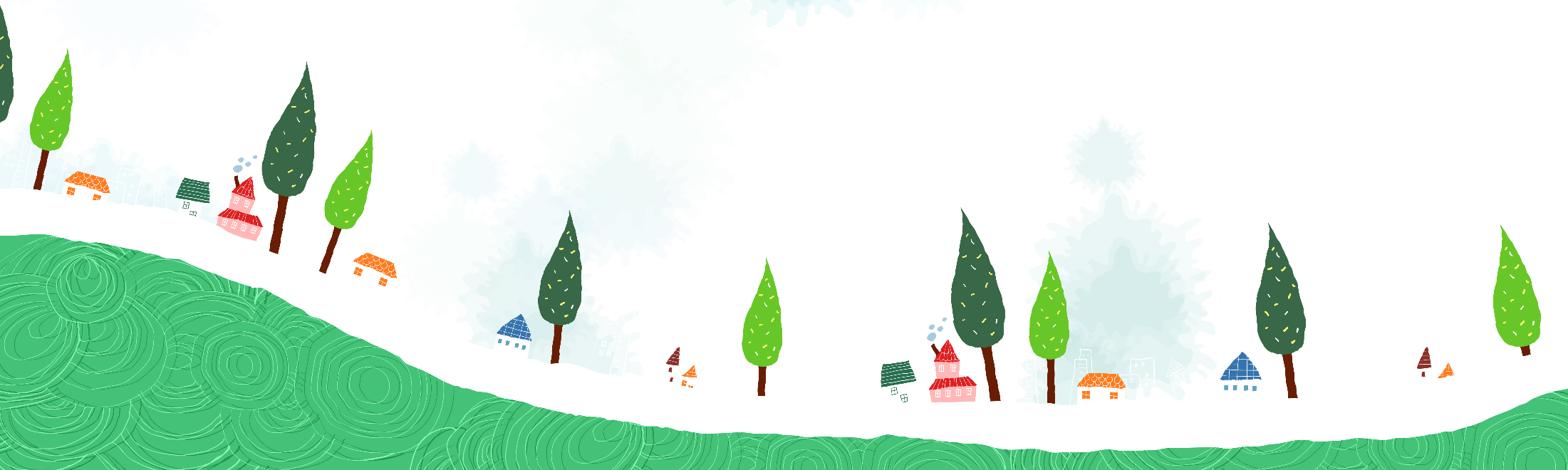 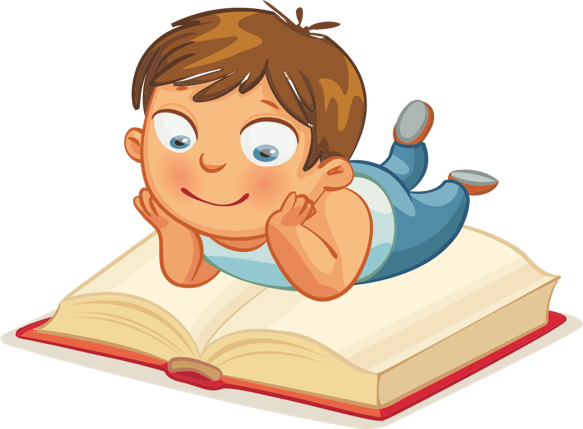 Đọc thầm đoạn 1, thảo luận nhóm 2 trả lời câu hỏi: (2 phút)
Đèn giao thông có mấy màu?
Mỗi màu của đèn giao thông báo hiệu điều gì?
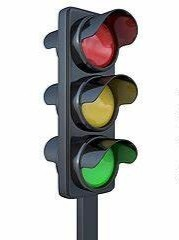 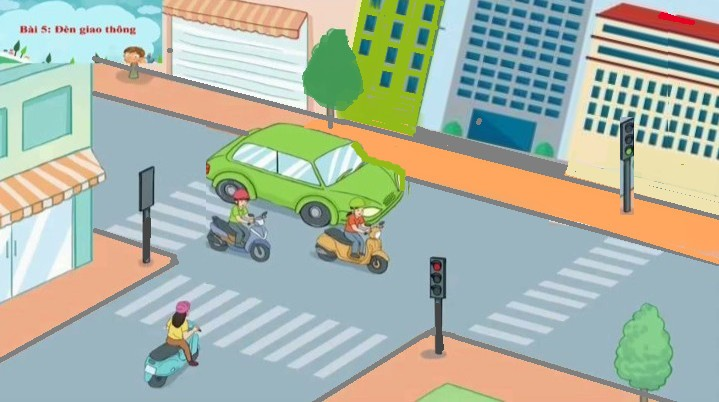 Ngã ba
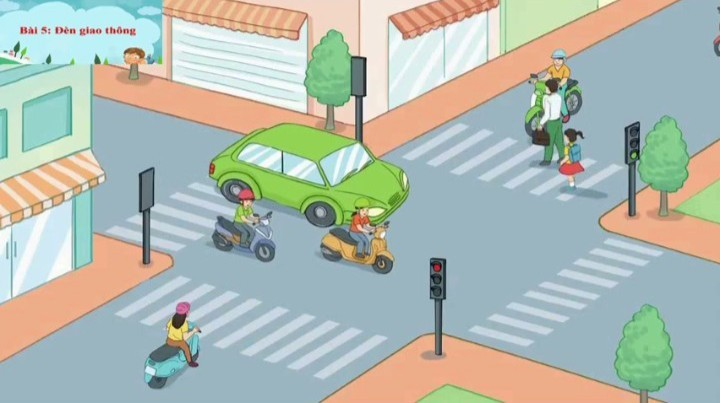 Ngã tư
Đọc thầm đoạn 2, 3 thảo luận nhóm 2 trả lời câu hỏi: (2 phút)
- Đèn giao thông dùng để làm gì?
- Nếu không có đèn giao thông thì việc đi lại ở các đường phố sẽ như thế nào?
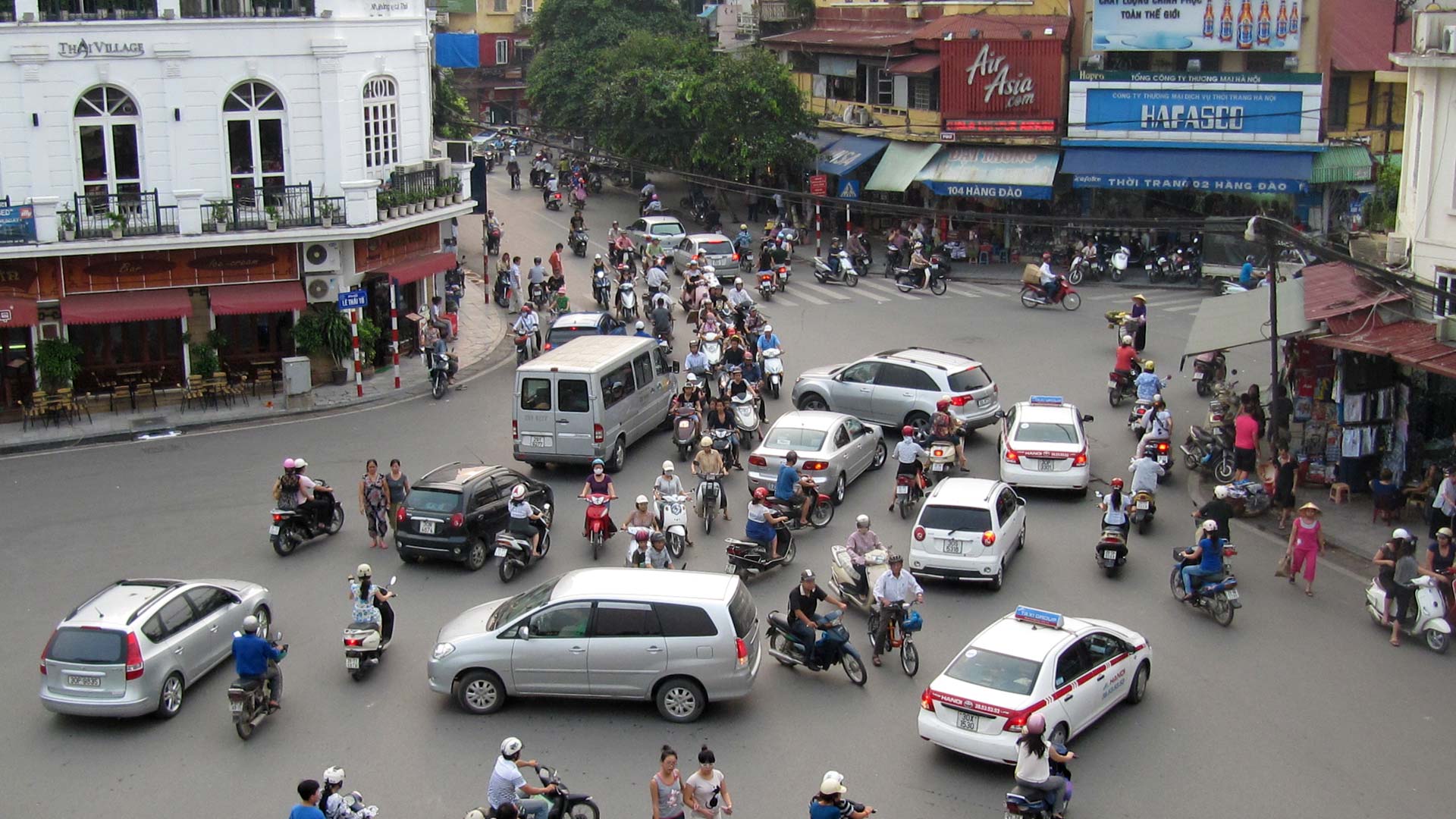 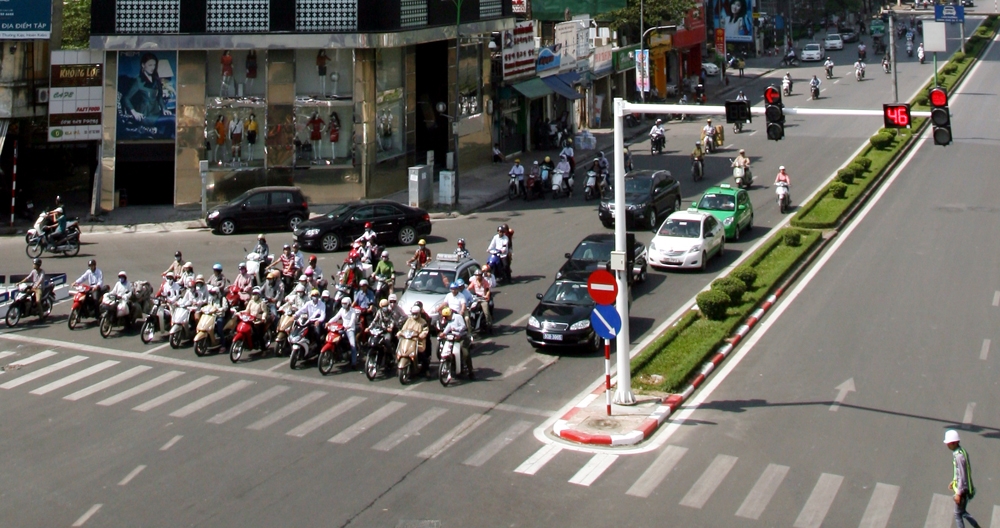 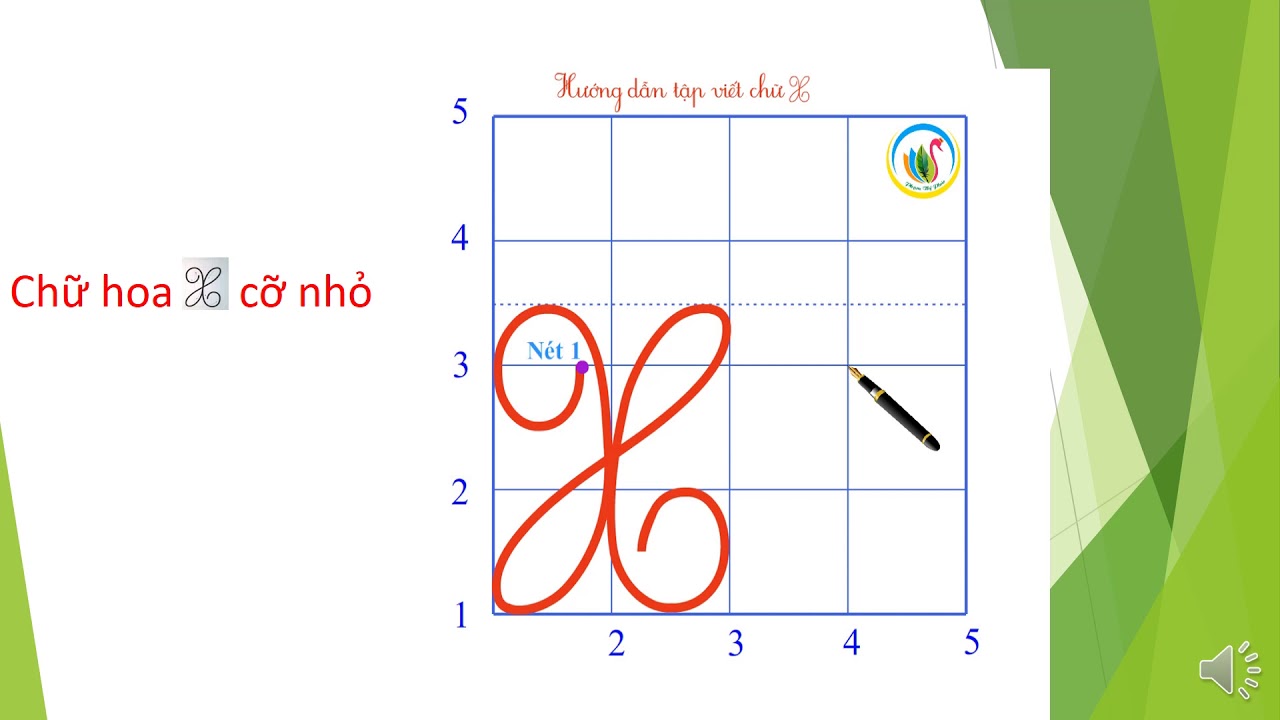 V/24
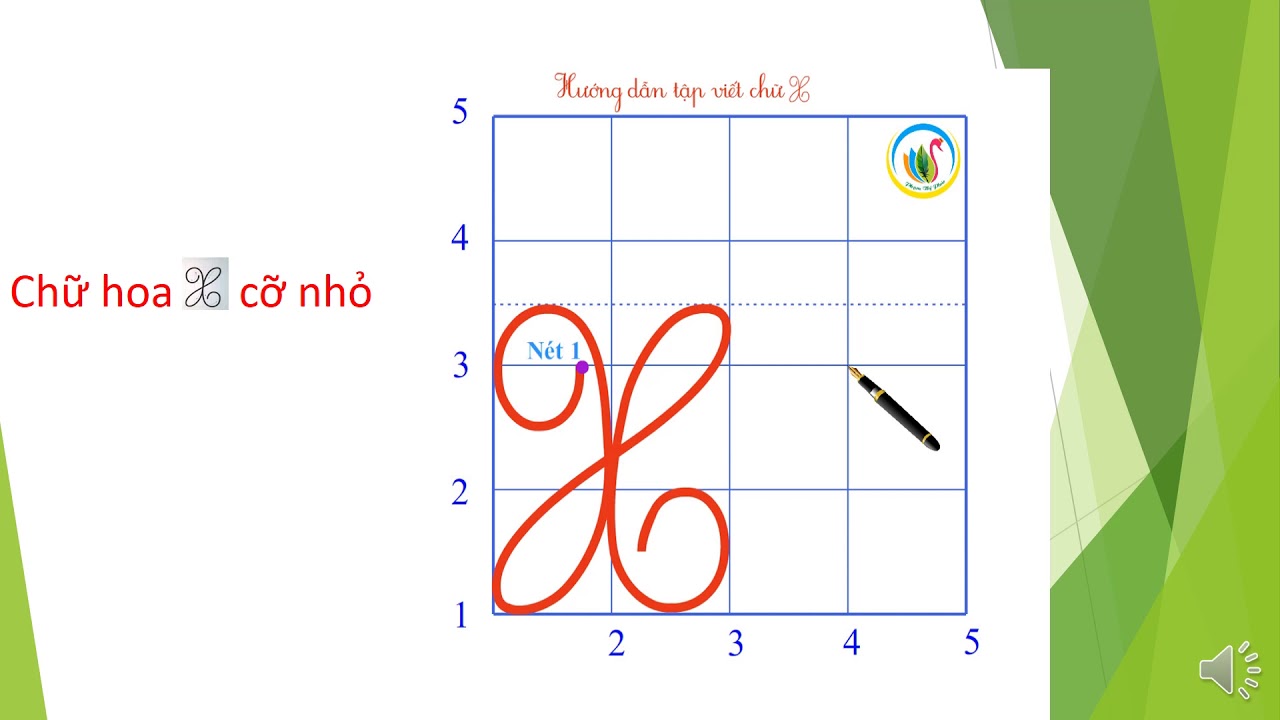 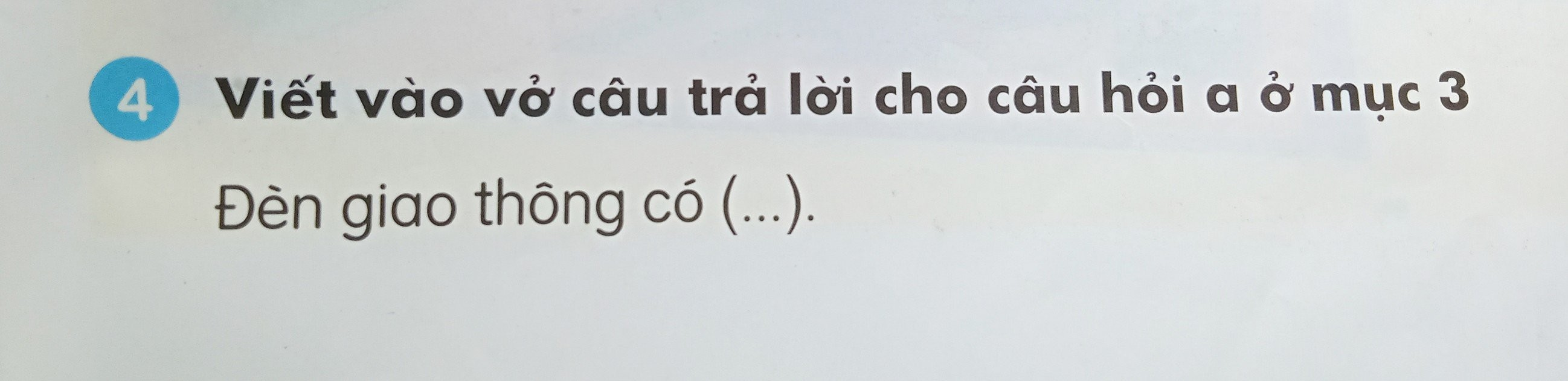 Đèn giao thông có ba màu.
V/25
CẢM ƠN CÁC THẦY CÔ VỀ DỰ GIỜ
Kính chúc quý thầy cô nhiều sức khỏe, hạnh phúc và thành công
Giáo viên: Phạm Mai Ly